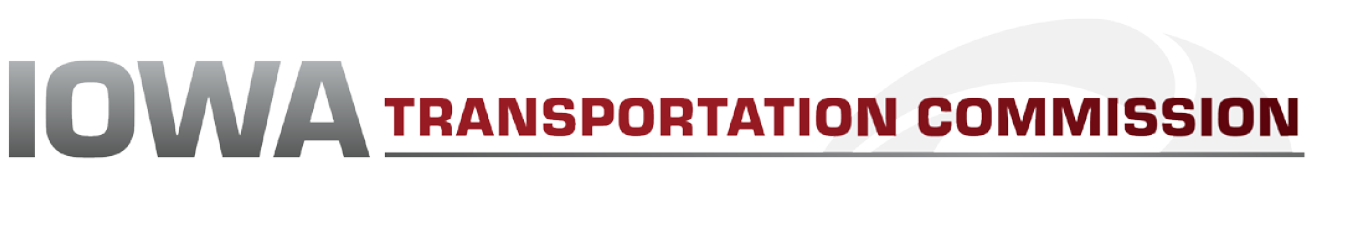 Proposed Meeting Dates 2023-2024
July 11, 2023
October 9-10, 2023
January 10, 2024
April 8-9, 2024
Workshop only - March 21, 2024
August 7-8, 2023 
November 14, 2023 February 13, 2024
May 14, 2024
September 12, 2023 December 12, 2023 March 12, 2024   June 10-11, 2024
The proposed meeting dates for fiscal year 2024 fall on the second Tuesday of every month, with the exception of January 2024 to avoid the State of the State address by the Governor. Workshop only - Thursday, March 21, 2024
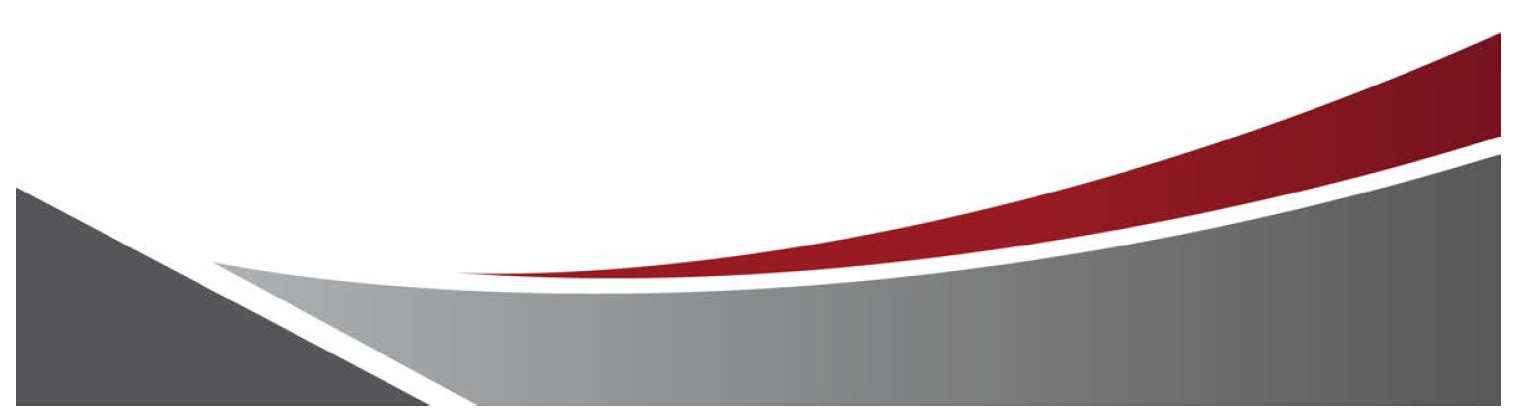